¿Dónde estamos?¿Quiénes somos?
Sesión 5
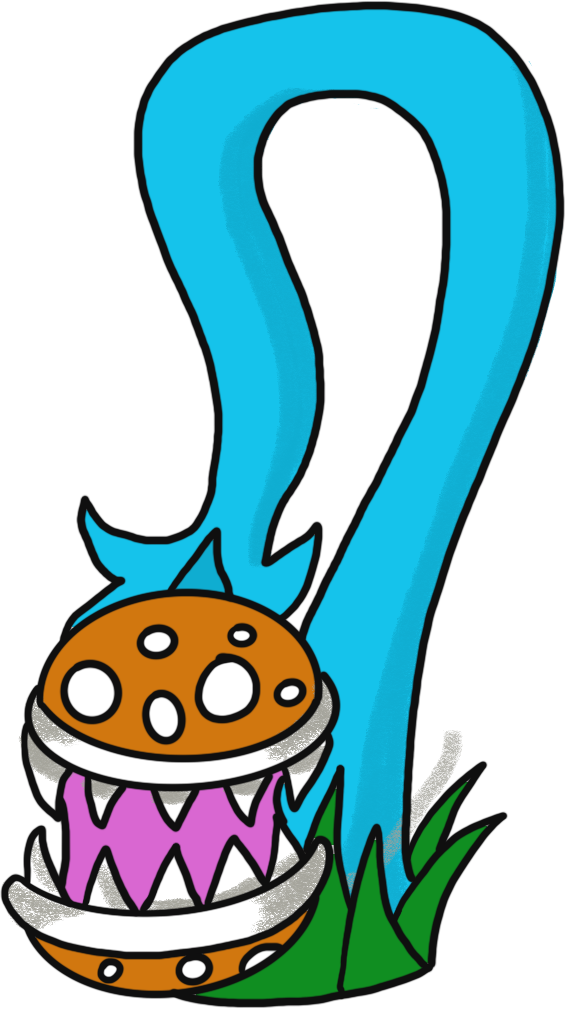 3ª PLAGA
CRISIS DE FE
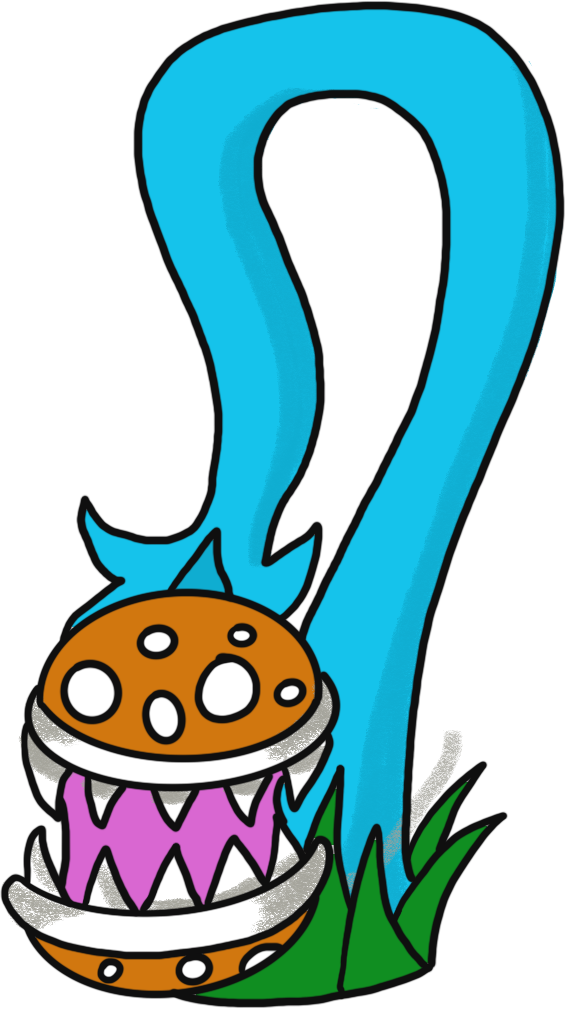 CRISIS DE FE
Se le llama crisis de fe a la consecuencia que ha traído consigo la falta de los dos signos que Jesús nos pidió claramente en el evangelio a todos sus discípulos:
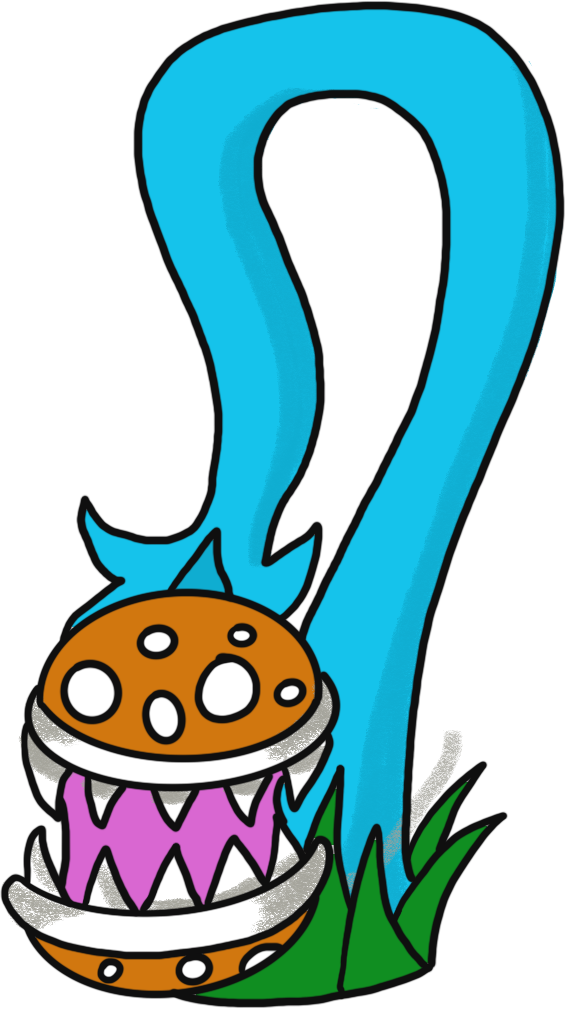 CRISIS DE FE
“que sean todos uno, como tú, Padre, estás i conmigo y yo contigo; que también ellos lo estén con nosotros, para que el mundo crea que tú me enviaste.” 
(Jn 17, 21) 
= UNIDAD
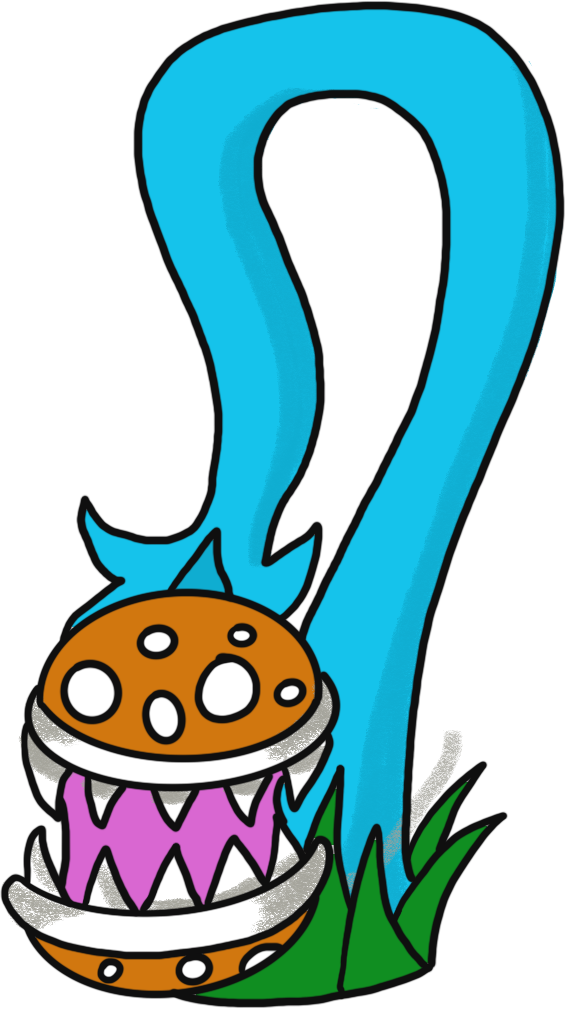 CRISIS DE FE
“Les doy un mandamiento nuevo, que se amen unos a otros; igual que yo les he amado, ámense ustedes también unos a otros. En esto conocerán que son discípulos míos, en que se tienen amor entre ustedes.” 
(Jn 13, 34-35) 
=AMOR EN LA DIMENSIÓN DE LA CRUZ
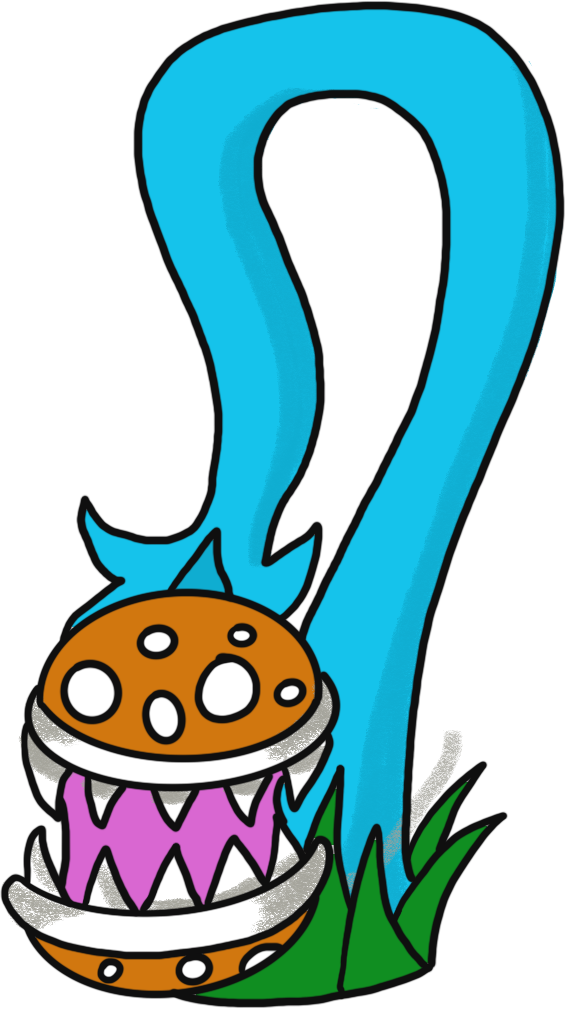 CRISIS DE FE
Como en la mayoría de las comunidades y parroquias, en la mayoría de los cristianos estos signos no se ven, pues  no tenemos el cimiento para que crezca la fe. 
Sólo cuando hay cristianos que dejan de temer a la muerte es posible entonces vivir el amor al estilo de Jesús. 
¿Dónde están esos cristianos que dan la vida por el enemigo, que resisten el mal, que se hacen corderos por amor, que son el Cristo viviente que sigue cargando los pecados del mundo, que siguen anunciando el perdón?
Ante esta situación 
¿cómo podemos ser capaces de producir estos signos?, 
¿qué se necesita?, 
¿dónde se encuentran?
¿Qué tiene que hacer un cristiano para que estos signos se vean?
¿Orar mucho? Los judíos y los musulmanes rezan mucho más que cualquier cristiano. 
¿Tiene que ser honesto y trabajador? Hay muchos ateos que que son honestos y cumplidores de su deber y sin embargo, nunca van a la Iglesia. 
¿Ser muy casto y muy puro o hacer muchos ayunos? los musulmanes hacen muchísimo de eso, y no comen cerdo ni beben jamás en su vida una gota de alcohol.  
¿ser justos y ayudar al pobre? también lo han hecho muchísimo mejor que la Iglesia las ONG y no son signo. de Cristo. 
¿dando un consuelo para el más allá? Esto lo hacen todas las religiones, y en todas ellas se habla de un  juicio final, de un castigo para los malos, y un premio para los buenos.
El cristianismo es más que esto…
En su pasión Jesús ha dado un veredicto sobre todo el mal del mundo:
Su respuesta es perdón y misericordia.
¿Cómo puede enterarse la gente (en un mundo tan secularizado) de esto?
Pues lo dice Jesús: “Aménse los unos a los otros com oyo lo he amado, en este amor hasta la muerte, conocerán que son mis discípulos” (Jn 13, 34-35)
Una persona que se ha encontrado con Cristo, la muerte ya no tiene poder sobre él e incluso se dejará matar.
Una verdadero cristiano va a anunciar que Dios los persona porque tú eres signo de perdón. 
un verdadero cristiano va a anunciar lo que Dios ha hecho con él, porque lo va hacer con los demás lo mismo que el Señor ha hecho con él. 
Nadie da lo que no tiene.
Veamos qué propone 
la Iglesia al respecto…
1
Veamos qué propone el Concilio Vaticano II al respecto:
ANTE LA DESACRALIZACIÓN
ha respondido: RENOVANDO LA LITURGIA
RENOVANDO LA LITURGIA
Los sacramentos de la Iglesia ya no significan casi nada para la inmensa mayoría de quienes aún participan en ellos. Un signo que deja de significar ya no es un signo, sino un juego de magia. 
Para que puedan significar, los signos han de entenderse. La doctrina del ex opere operato, la que postula que el sacramento actúa independientemente de la comprensión o apertura de quien lo recibe, ha desvinculado al signo del sujeto y lo ha degenerado y cosificado. Los sacramentos hay que entenderlos, al menos en alguna medida. De lo contrario, no sacramentalizan nada, que es lo que sucede hoy en nuestros templos.
Pongamos el ejemplo de la Eucaristía, cuyos símbolos son el pan y el vino. Conscientemente significa a sabiendas de que no se trata solo de dar pan a los demás, sino de ser pan para ellos, de convertirte en el alimento que alivia su necesidad. Comer de este Pan nos da fuerza para ser pan. 
En esta misma línea, el signo no es simplemente el vino, sino el vino repartido y bebido. Beber de este Vino nos posibilita ser vino para los demás. Y el vino es la sangre, y Jesús, en la Última Cena dice: “sangre que se derrama”, es decir, mi muerte da vida. Un cristiano al asumir el vino, asume la muerte de Cristo: asumo dar mi vida (renegar de mi mismo)  ser la vida para los demás.
La Iglesia en el Concilio Vaticano II escribió un documento llamado Sacrosanctum Concilium (SC) en los números 36 y  54 dice 
que se conservará el uso de la lengua latina. Pero, como el uso de la lengua vernácula es muy útil para el pueblo en no pocas ocasiones, tanto en la Misa como en la administración de los Sacramentos y en otras partes de la Liturgia, se le podrá dar mayor cabida. (num 36)
Procúrese, sin embargo, que los fieles sean capaces también de recitar o cantar juntos en latín las partes del ordinario de la Misa que les corresponde. (num 54)
Como podemos ver el Concilio Vaticano Iglesia hace un llamado para que la liturgia deje de ser un rito que nadie entiende a transformarlo en un rito que le hable a todos.
Sin embargo, posterior al Concilio (en los años 70s) y hasta nuestros días, hay un considerable número de fieles que se niegan a este cambio. Este tipo de personas, ven la relación con Dios desde la religiosidad y consideran que los ritos son inamovibles. Para ellos que alguna cosa no cambie es la garantía de verdad de una cosa. Sin embargo, el Dios de la Escritura nunca es un Dios inamovible. Dios siempre está incitando el cambio. 
La liturgia, cambia de forma con el cambio de lenguaje y de la cultura de los pueblos.
A esto hay que considerar que la mayoría de los sacerdotes de los años 70s no entendieron el Concilio ni los cambios que proponía y en el nombre del cambio llenaron de disparates a la Iglesia. 
El resultado de esos disparates los vemos hoy, sesenta años después, donde sigue prevaleciendo una Iglesia con religiosidad natural, donde la gente no sabe ni cómo comportarse en Misa, donde la liturgia ha sido vulgarizada y donde muchísima gente se ha alejado por no encontrar en las parroquias un testimonio creíble de Cristo.
2
Veamos qué propone el Concilio Vaticano II al respecto:
ANTE LA DESCRISTIANIZACIÓN PROVOCADA POR LA RELIGIOSIDAD POPULAR, 
ha respondido: HA RENOVADO LA TEOLOGÍA.
RENOVANDO LA TEOLOGÍA
Se ha vuelto a poner en el centro el misterio pascual de Cristo. 
Se ha propiciado el catecumenado de adultos
Y se ha apostado por una evangelización real que transforme el corazón de las personas.
RENOVANDO LA TEOLOGÍA
El catecumenado post-bautismal hace que cada persona viva su propia pascua personal. Tiene que experimentar que siguiendo los principios de Jesús pasa de la muerte a la vida.
Es una experiencia personal, no son conceptos intelectuales. 
En nuestra arquidiócesis se porpuso que la puerta de entrada a los grupos apostólicos tenía que ser el CEFALAE y la gran mayoría de fieles (inlcuso los que preparan a los sacramentos) jamás lo han cursado.
3
Veamos qué propone el Concilio Vaticano II al respecto:
ANTE LA CRISIS DE FE
ha respondido: ECUMENISMO
No se puede ser signo de unidad si uno propicia la división. Por ello, la Iglesia llamó al ecumenismo. 
El catecumenado debe propiciar en los fieles tener muy clara que deben trabajar por la unidad y por vivir el amor al estilo de la Cruz. 
La Iglesia, después del Concilio, quitó de todos los planes de estudio de teología la materia de Apologética (o defensa contra las otras religiones y formas de pensamiento), en vez de eso propuso otra materia: Teología Fundamental que no busca defender a la Iglesia sino motivar el diálogo.
¿Cómo llevar a la parroquia concretamente esta renovación del Concilio?
Frente a una crisis de fe queremos hacer visibles los signos de la fe al interior de la parroquia. 
Frente a la descristianización, la catequesis y el catecumenado han sido durante siglos los caminos que la Iglesia ha tenido para iniciar a las personas a la fe. 
Por ello, formaremos pequeñas comunidades que vayan viviendo su propio catecumenado para que, valorando su llamada a ser discípulos de Jesús, renovando su bautismo, y puedan comenzar a gestar individual y comunitariamente los signos de fe necesarios. 
A la desacralización vamos a ir respondiendo con una liturgia viva, que nos hable a cada uno de los que participamos y haga transparente la presencia de Jesús en el Sacramento.
RESUMEN
Responda las siguientes preguntaspara la próxima sesión:
¿Crees en Dios?
¿Por qué crees en él?
¿Por qué crees que existe?
¿Crees que existe Dios porque te lo han dicho?
Este Dios del que te han hablado ¿Cómo es?
¿Para qué te sirve Dios en tu vida? ¿Qué hace en tu vida? ¿De qué forma interviene en tu historia?
¿Quién es Dios para ti?